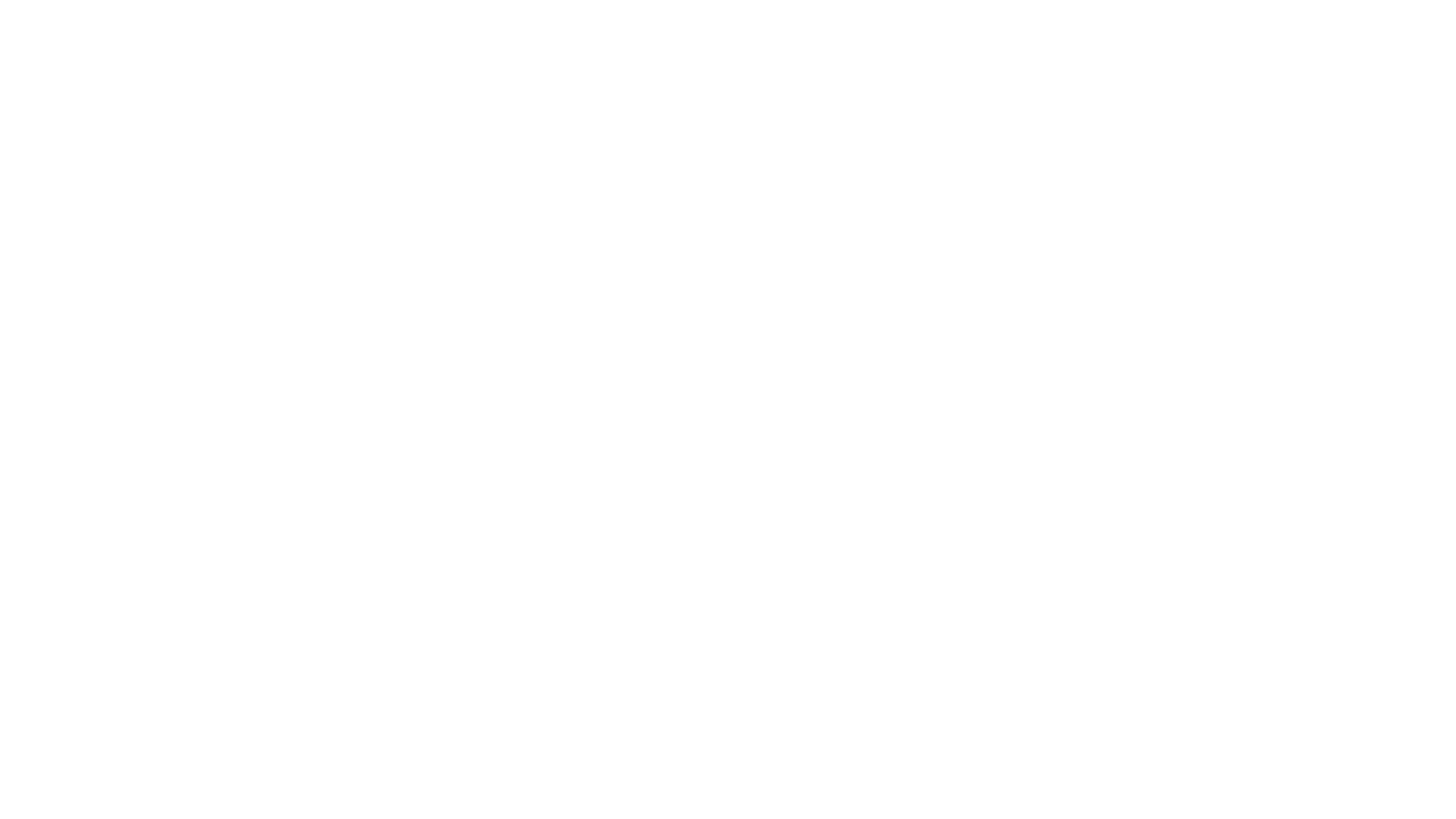 Separate/Group picture sort pieces(Each category has a symbol)
Thunderstorm
Title
6 cards (words)
3 pictures
3 stages
(including breakup)
Hurricane
Title
6 cards (words)
4 pictures
4 stages
 (including breakup)
Tornado
Title
4 cards (words)
1 picture
4 stages
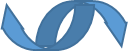 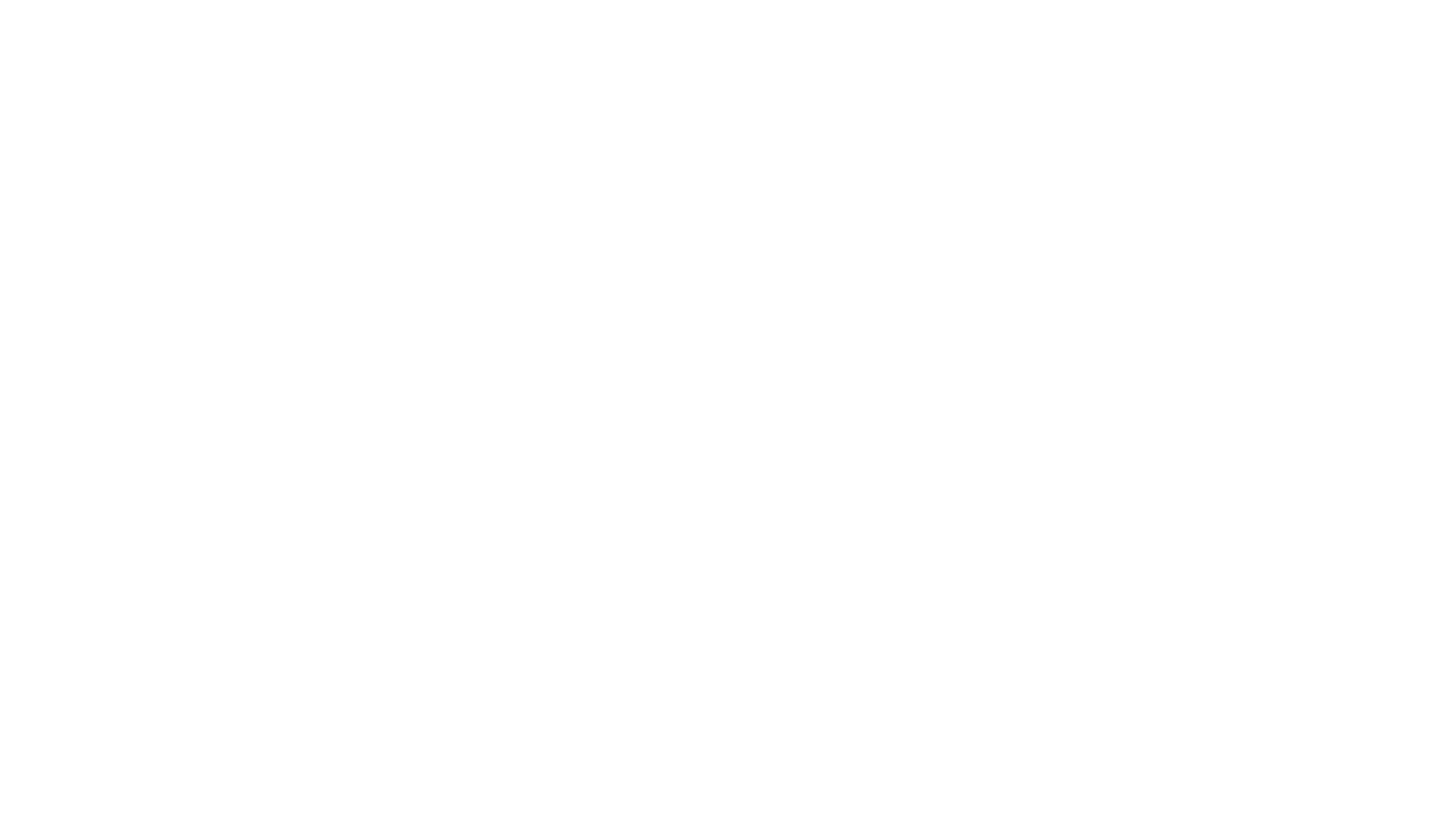 Separate/Group pieces
Start the video
Fill in notes blanks
STOP at each sort section & assemble stages of the storm by:
Matching picture order from the notes sheet
Watching the video 
READING the sort cards
RAISING YOUR HAND for me to check it BEFORE recording
Severe Weather Video/Sort Notes